8 рецептов мотивации
Как мотивировать себя и свою команду, чтобы стать №1 на рынке
Спикер
Мария Терехова – соучредитель X-tend Group
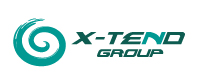 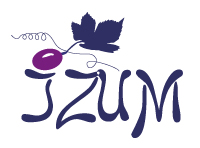 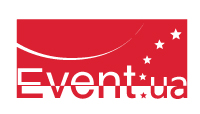 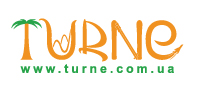 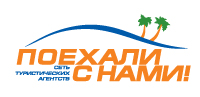 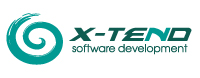 Правила и график
Договоренности:

Выключаем мобильные
Настраиваемся на творческий поиск 
Активно участвуем – это в несколько раз повышает эффективность тренинга
Пишем приходящие идеи
Работаем в группах и индивидуально
Вопросы и пожелания - задаем тренеру
Самые активные участники получат призы
11.00-12.30 Первый блок

КОФЕ-брейк 12.30-12.45

12.45-14.15 Второй блок

КОФЕ-брейк 14.15-14.30

Третий блок 14.30 и максимум до 16.00
Давайте знакомиться
Elevator speech
Что я хочу получить как результат
Давайте знакомиться
Elevator speech
Что я хочу получить как результат
Мотивация
Мотивация – это совокупность факторов:
потребности, стимулы, ситуационные факторы, которые влияют на поведение человека и его активность.
Мотива́ция (от lat. «movere») — побуждение к действию; динамический процесс физиологического и психологического плана, управляющий поведением человека, определяющий его направленность, организованность, активность и устойчивость; способность человека деятельно удовлетворять свои потребности.

Мотив – movere – лат. Двигать, подталкивать – причина движения и активности человека
Факторы мотивации
Экономические
Физические
Социальные
Статус
Процессы, система
Безопасность
Экономические
Зарплата и доплаты к ней
Социальные преимущества
Пенсионные льготы
Отпуск
Обучение, оплачиваемое работодателем
Физические
Рабочая обстановка
Организация труда
Предписания
Рабочее место: чистота, освещенность, температура
Социальные
Сотрудники
 Команда
 Праздники, увлечения, дом отдыха
Статус, признание
Оценка работы
Титулы
Привилегии
Процессы, система
Отчеты
Собрания
Беседы на рабочем месте
Безопасность
Сохранение рабочего места
Стабильность компании
Безопасность труда
Мотивы
Мотив самоутверждения
Идентификации с другим человеком 
Процессуально-содержательные мотивы
Экстринсивные (внешние) мотивы
Власть 
Саморазвитие
Достижения
Общественно-значимые мотивы (общее дело)
Мотив аффилиации (от англ. affiliation — присоединение)
Негативная мотивация
Что это такое?
Парадокс постсоветского пространства
Концепция Роберта де Чармса (источник и пешка)
Рецепт 1: Мотивируй себя.             Начни с себя.
Что мотивирует меня?

Тест на определение профессиональной мотивации
Рецепт 2: Знай своих людей!
Сколько людей в Вашей команде?
Кто из них ключевые?
Сколько их (психологические факторы)
Рецепт 2: Знай своих людей!Упражнение в парах
Семья (имена, возраст, что-то еще)
Хобби, увлечения
Сова, жаворонок
Здоровье, питание
Религия, философия жизни
Ключевые параметры мотивации
О чем мечтает человек?
Что любит
Чего не любит
Его фишечки, «тараканы», изюминки - особенности
Рецепт 3: Ищи людей с общими ценностями!
Рецепт 4: Создавай видение. Вдохновляй людей.
Техники визуализации будущего команды, компании
Как привлекать людей к разработке стратегии

Команда моей мечты – индивидуальная практика
Настоящие лидеры – это великие сказочники.
(из книги «Бизнес в стиле фанк»)
Рецепт 5: Достигай успеха.                Дели его с командой.
Для поддержки и развития мотивации нужен успех
Отмечайте промежуточные результаты, тактические победы
Периодически делайте ПРОРЫВЫ
Успех создает успех. Сделай успех привычкой.
Стимулирование и мотивация
Как можно простимулировать (вдохновить) команду:

Позитивные завтраки
Выходы, выезды команды 
Конкурсы/рейтинги
Стимулирование и мотивация
Кнут и пряник
Если факторы мотивации и ценности разные, стимулы бессильны
Грани стимулирования (видео)
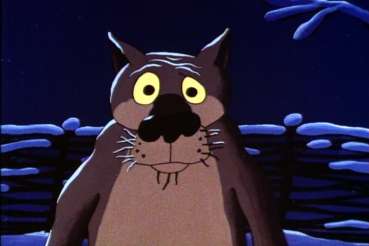 Сколько волка не корми, все равно в лес убежит.
Оптимум мотивации
Первый закон Йеркса-Додсона
Недостаточная мотивация
Оптимум
Второй закон
Рецепт 6: Давай расти людям!          Поощряй успехи.
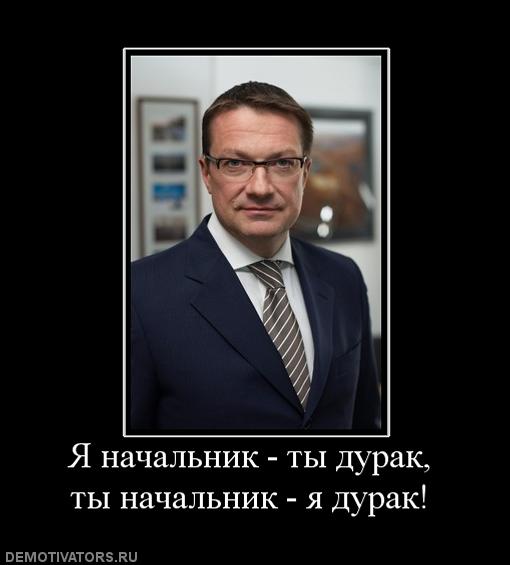 Рецепт 6: Давай расти людям!          Поощряй успехи.
Как правильно поощрять:
Позитивная обратная связь: лучше отмечать успех, чем ошибку (неудачу)
Осуществляйте признание/поощрение открыто и публично
Искренность и персонально
Сделайте   Ваше   признание/поощрение   индивидуально-ситуативным, ориентированным на уникальные потребности поощряемого человека
Время между завершенным делом и поощрением- существенный фактор
Ясная, однозначная и хорошо воспринимаемая связь
 между достижением и наградой.
Рецепт 7: Верь в людей!
Правило №1
Философия
Магнитизм позитивных мыслей
Когда люди делают ошибки… смотри Правило №1

Индивидуальное упражнение : позитивные черты
Потенциал обычного человека подобен неоткрытому океану, новому неисследованному континенту; это мир возможностей, которые ждут чтобы их освободили и направили на свершение великих дел. 
Брайан Трейси
Заголовок
Рецепт 8: Совершенствуйся. Всегда ищи новые пути мотивации.
Постоянный поиск
Поток
Узнавай себя – развивай команду.
Совершенство складывается из мелочей.
Микеланджело
Обратная связь
Что было полезно для меня?
Что я смогу применить в своей команде?
Спасибо за внимание.

Время поощрения!
067 509 69 19mt@x-tend.com.ua Мария Терехова – учредитель X-tend Group